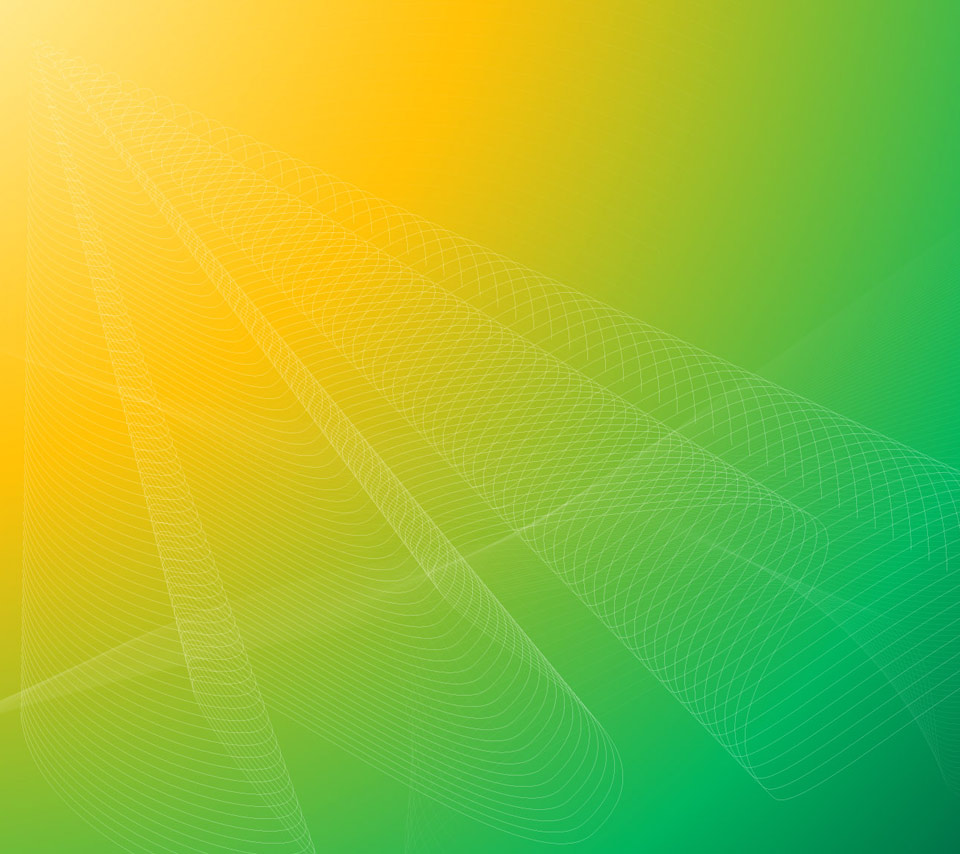 РППС В ДОУ. Оформление музыкального зала к празднику                     «Осень, осень в гости просим»
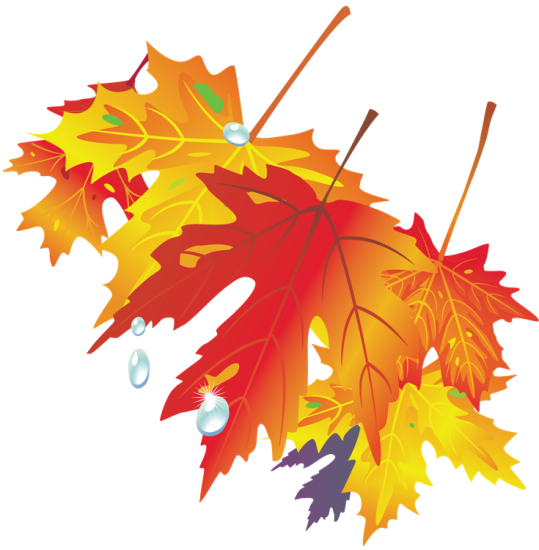 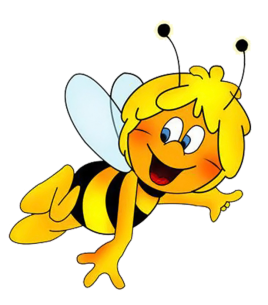 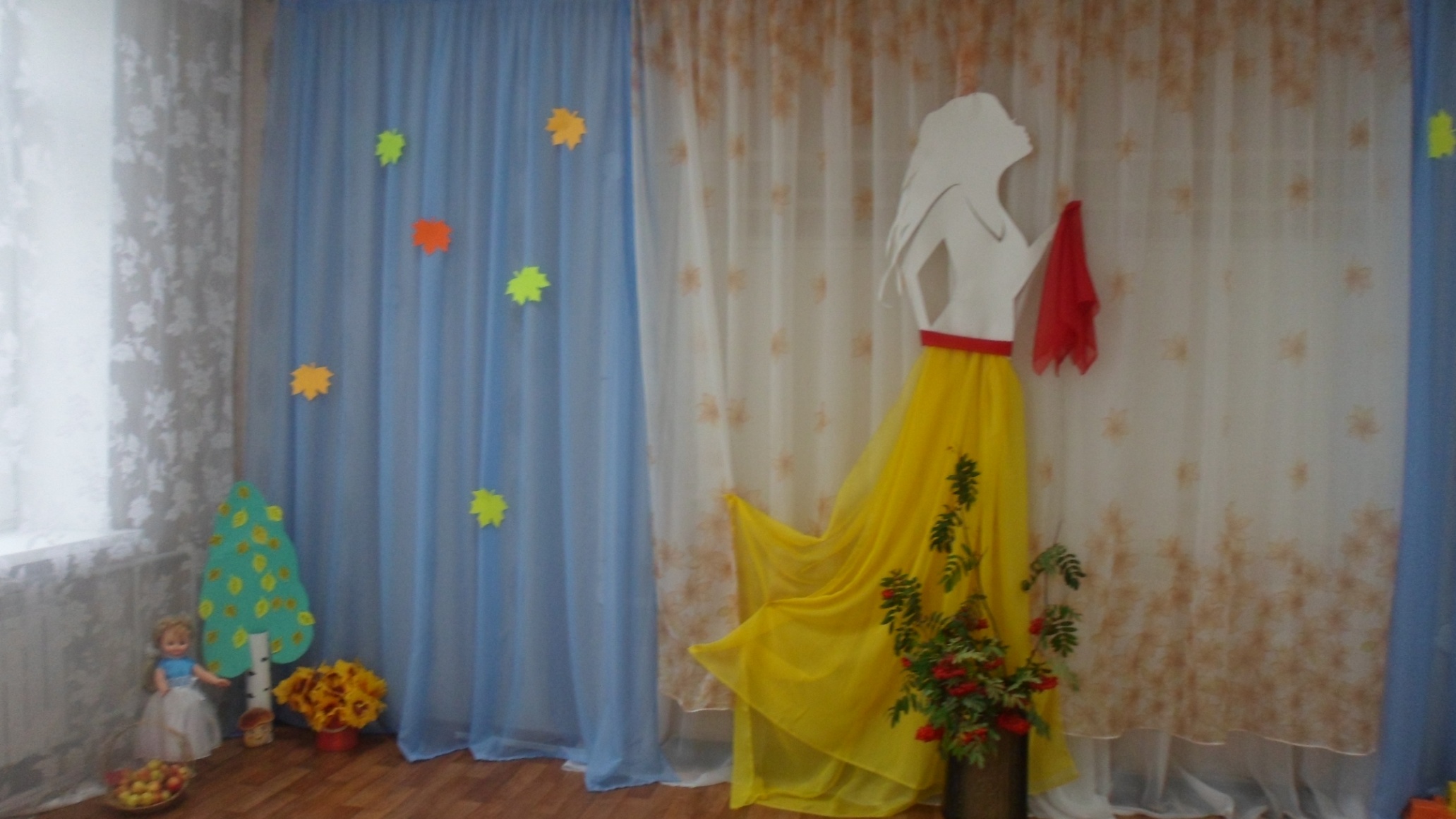 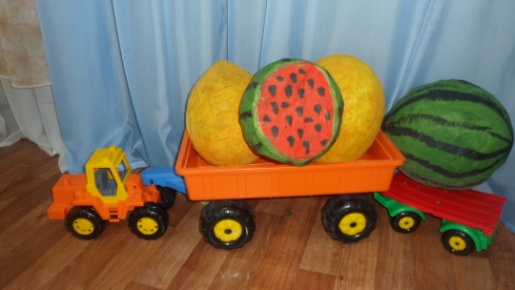 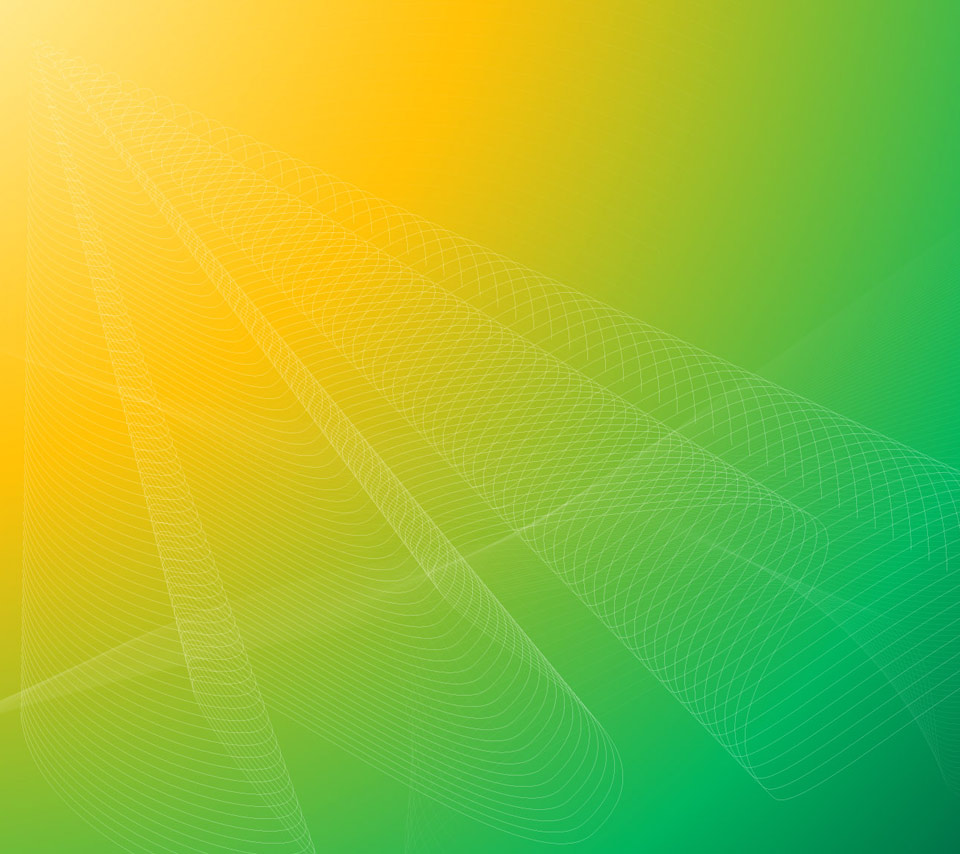 РППС В ДОУ. Оформление музыкального зала к профессиональному празднику                          «День Знаний»
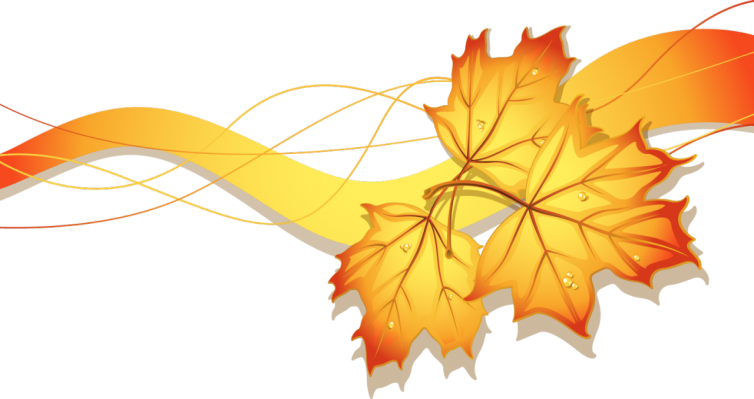 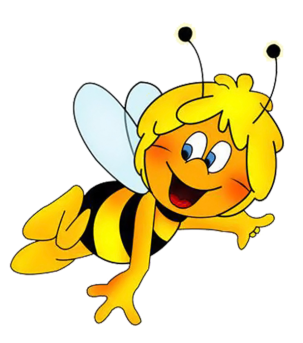 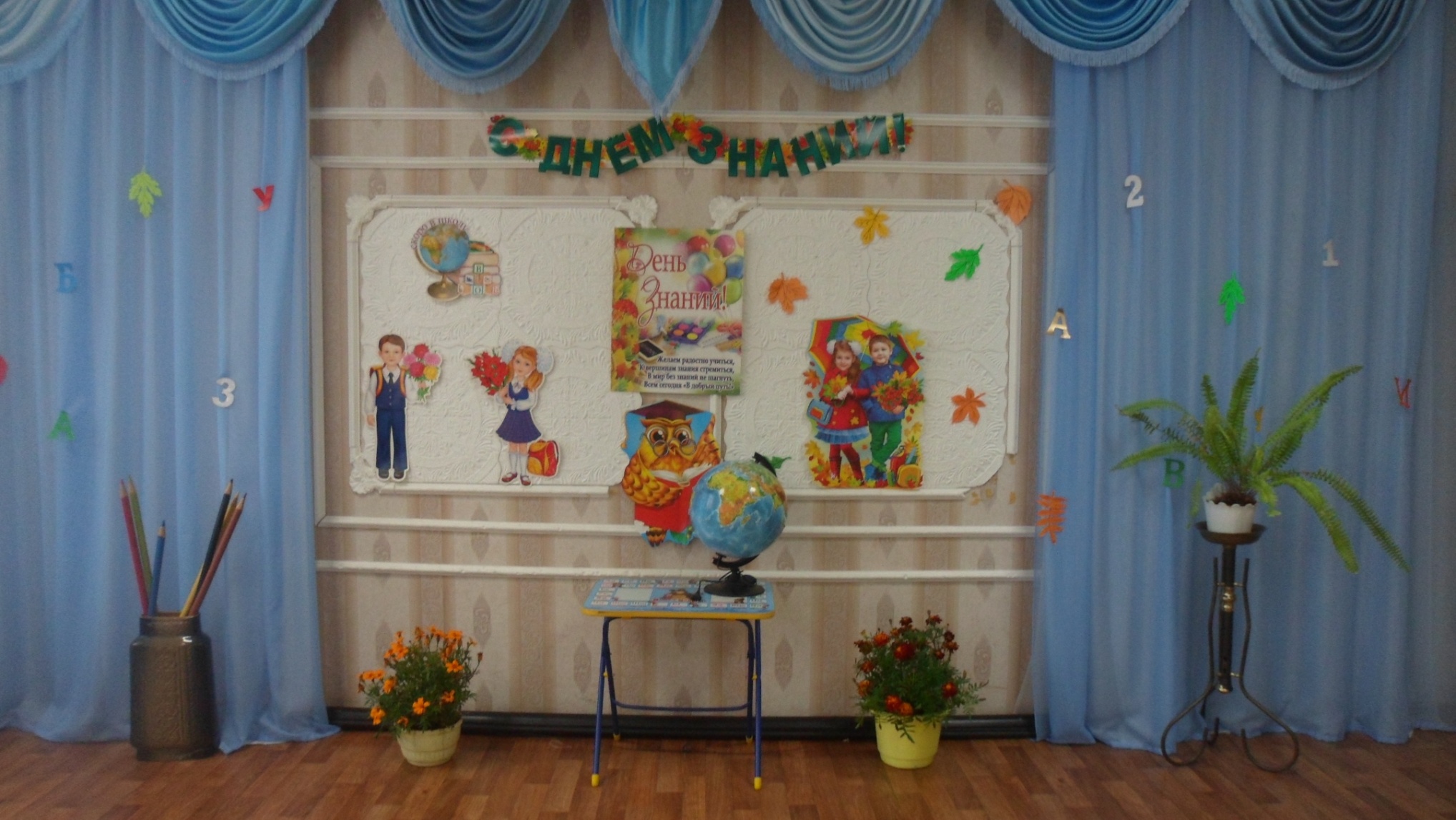 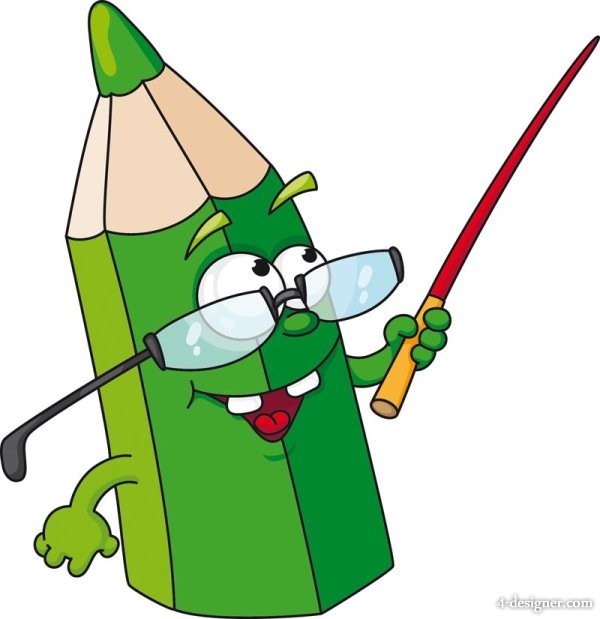 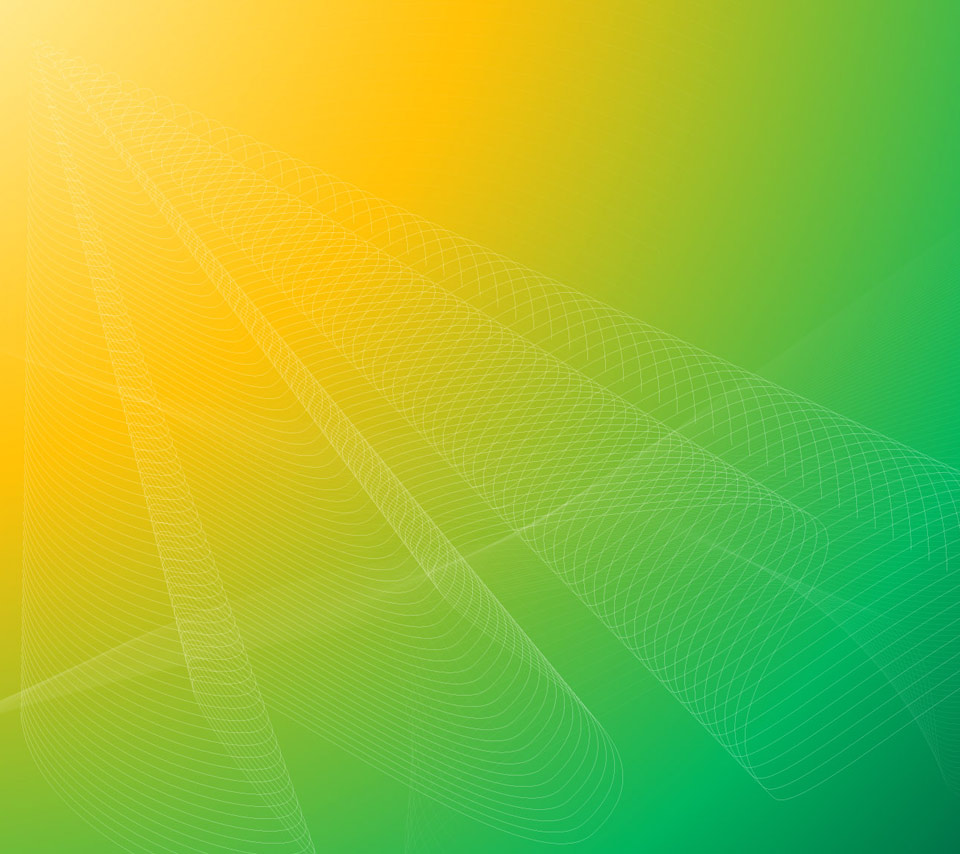 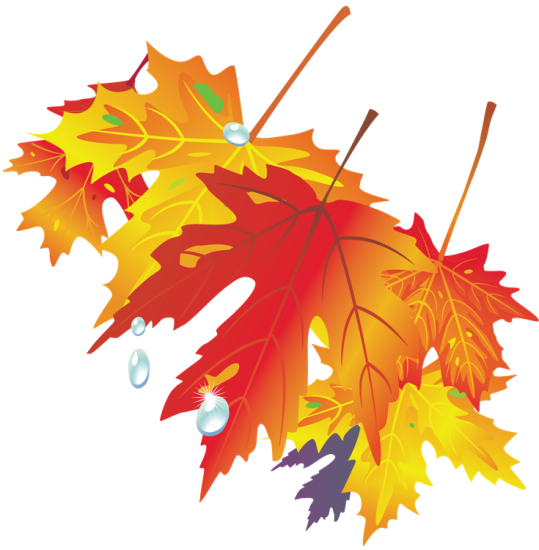 РППС в группе 
«Осень в гости к нам пришла и подарки принесла»
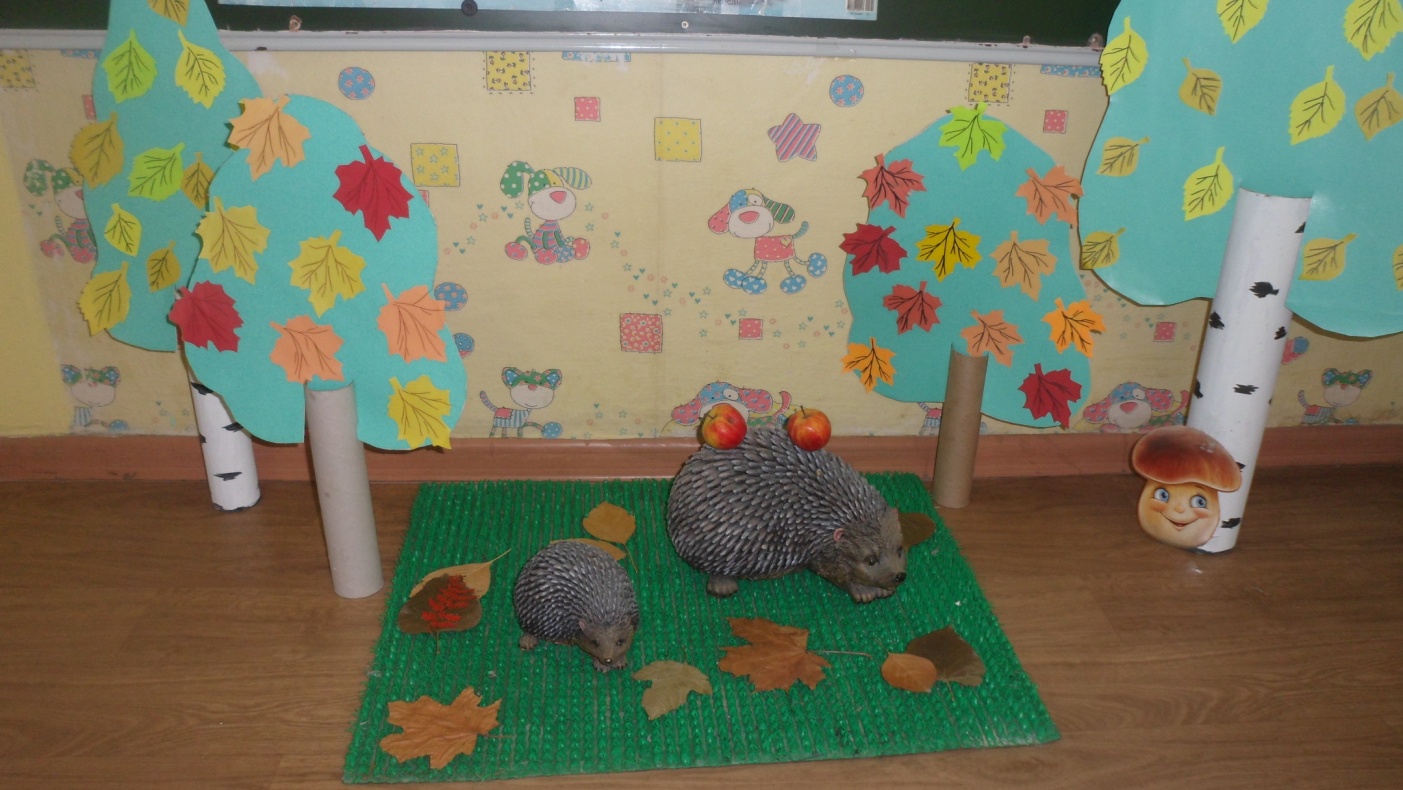 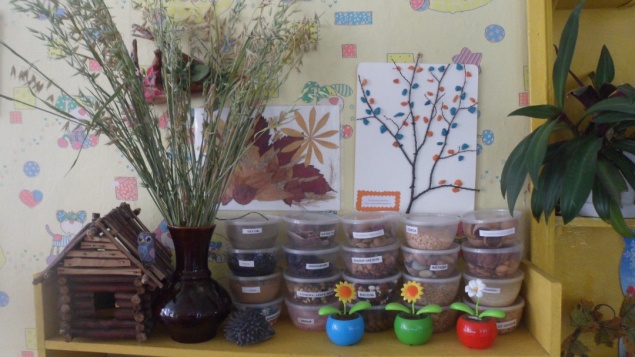 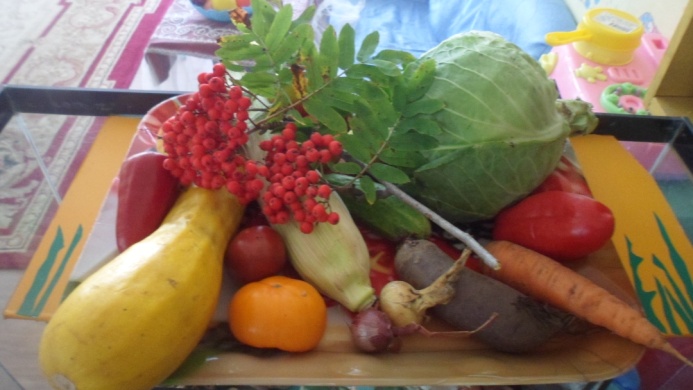 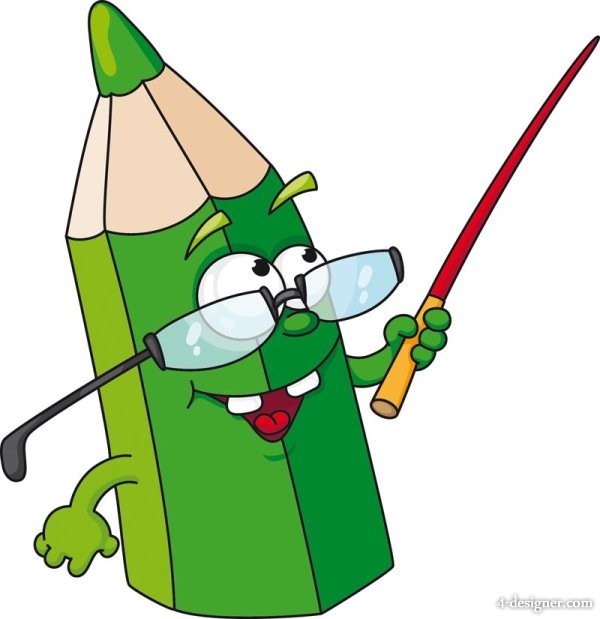 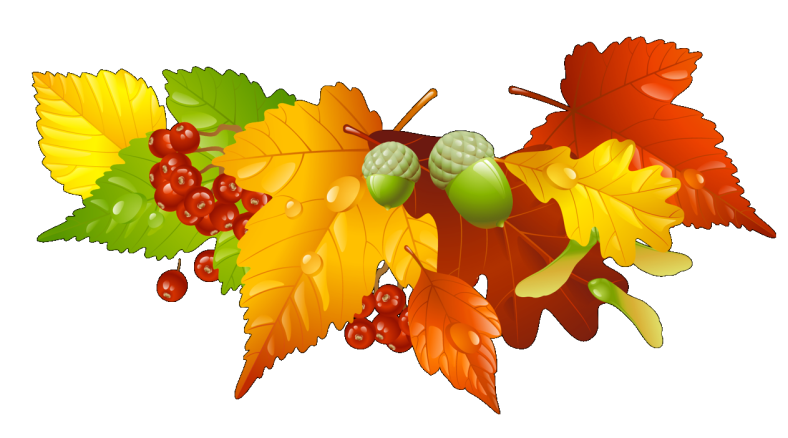 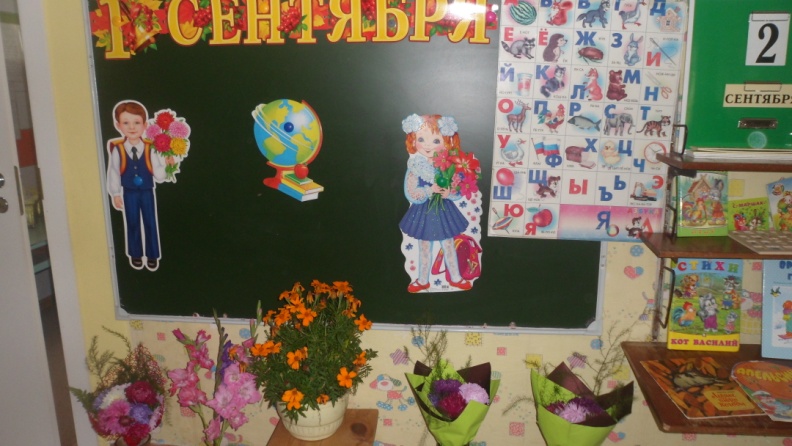